Summer Research/Training Program Experience
Bridget Lin
Undergraduate, Statistics/Mathematics
Summer Institute for Training in Biostatistics (SIBS)
http://www.nhlbi.nih.gov/research/training/summer-institute-biostatistics-t15
I attended SIBS at the University of Minnesota (summer 2014)
Targets undergraduates and beginning graduate students who are interested in learning about biostatistics
Not an REU
Intensive introduction to biostatistical approaches and research
 Principles, methodologies, uses, and applications of statistical methods in biomedical and clinical research.
Topics
Multiple Risk Factor Intervention Trial (MRFIT) 
Polypill Project
Island Project
Multiple Risk Factor Intervention Trial (MRFIT) (1982)
Population: high-risk men aged 35 to 57 years
Treatment: special intervention (SI) program consisting of stepped-care treatment for hypertension, counseling for cigarette smoking, and dietary advice for lowering blood cholesterol levels 
Outcomes: All cause death, smoking prevalence, coronary death
Used SAS to analyze data
Polypill Project
Developed a protocol for a clinical trial of the “polypill” to prevent cardiovascular disease (a single pill that contains blood pressure and lipid lowering treatment and aspirin)
Absolute risk, thresholds of risk, the additive nature of major CVD risk factors on morbidity and mortality, and clinical trial design principles such as randomization and blinding
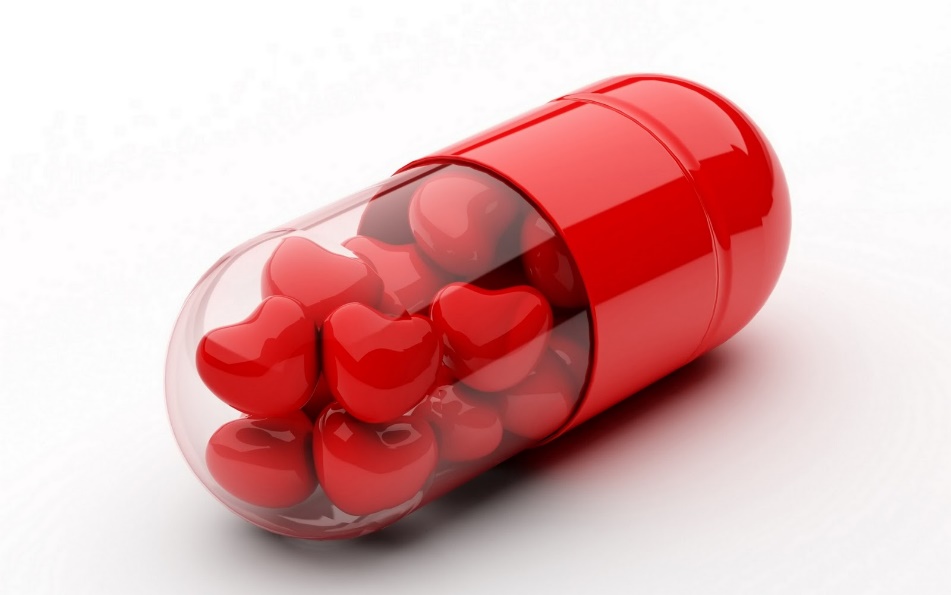 The Island Project
A population of virtual human beings living in communities with ancestors, living relatives, and family units
Can administer treatments (example: serotonin) and measure response (example: depression level)
Mimics real world experience
Design the study, collect and record the data, and analyze and interpret the study results
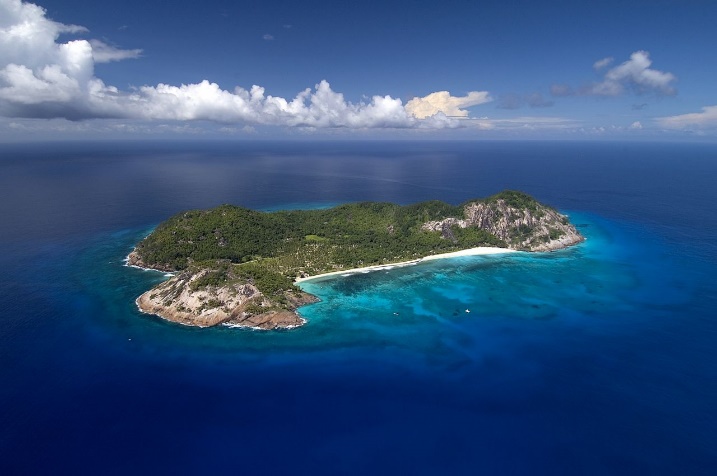 Other activities
Field Trips: Medtronic, Mayo Clinic, etc.
Faculty presentations on research
Chap Le: Use of Biostatistics to Study Seasonal Diseases
John Hughes: Application of Spatial Statistics
Brad Carlin: Bayesian Approaches to Clinical Trials
Lots more!
Graduate school advice
Outcomes
Learned skills that can be applied to research in biostatistics (SAS, developing a protocol, regression methods, etc.)
Explore different topics of research– possible research interests for graduate studies
Evaluated my interest in the field